58% of Americans have less than $1,000 to spend on out-of pocket expenses. 

When unexpected healthcare costs like these come your way, there’s Assurity

Maybe it is time you looked at financial protection.
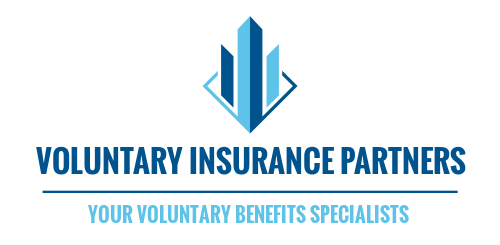 Doctors, Hospitals, 
Co-Pays, Deductibles, Co-Insurance
How do you pay for these unexpected bills?
ACCIDENT or ILLNESS
LIFE HAPPENS
Rent/Mortgage
Utilities,
Groceries,
Clothes,
Car Payment
Childcare
PAYCHECK
BILLS